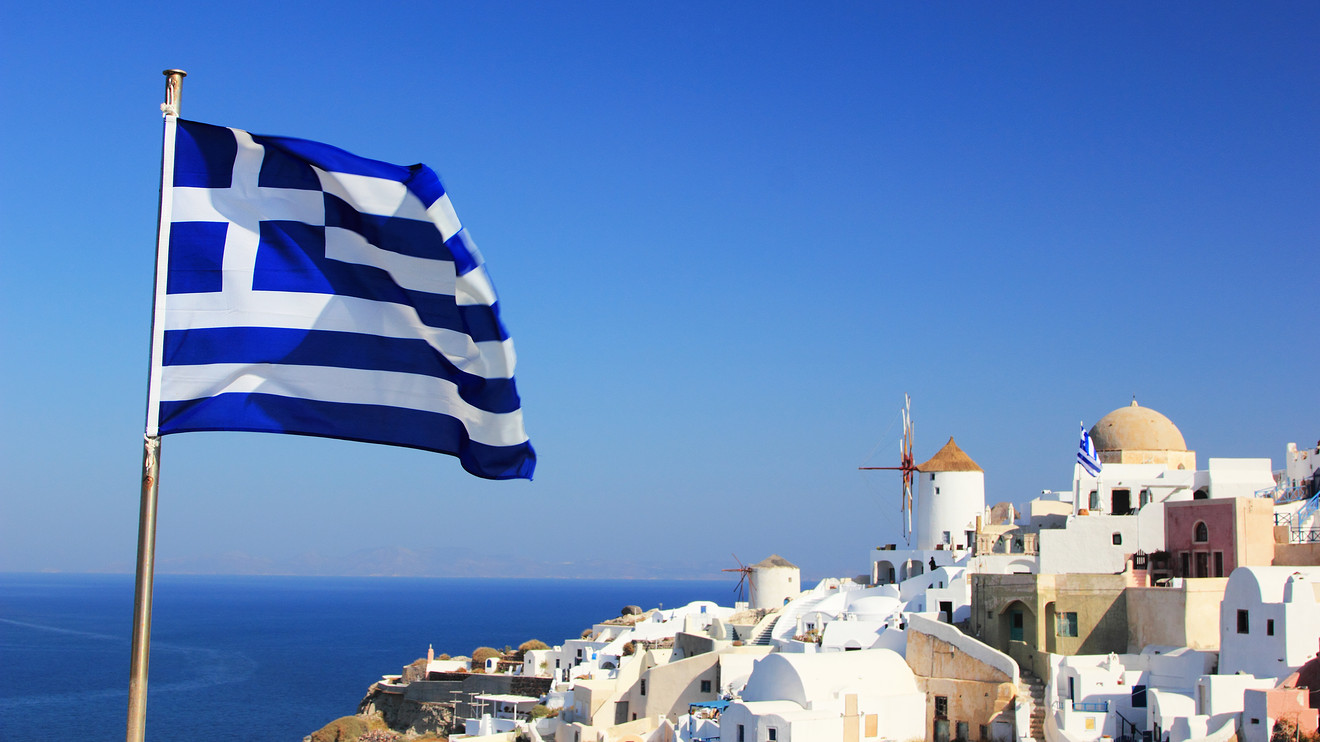 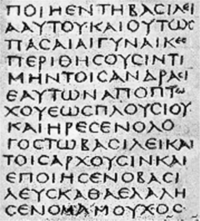 Greece
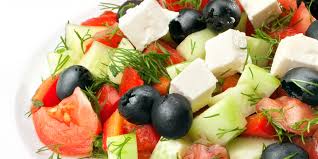 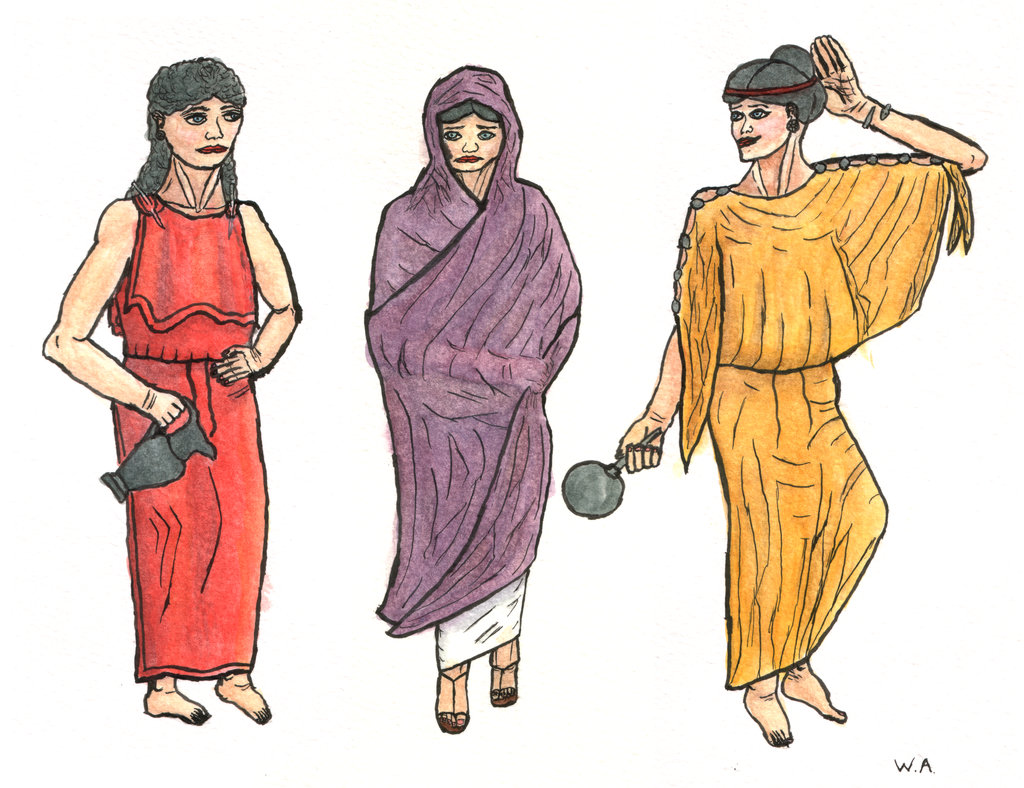 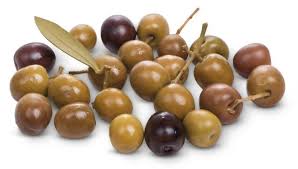 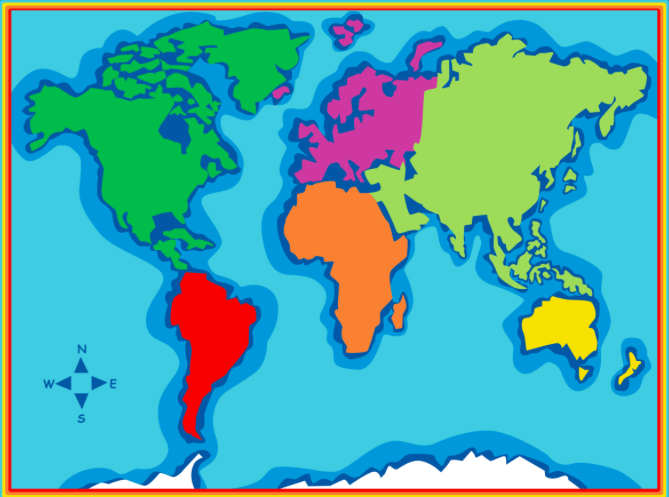 Europe
Asia
North 
America
Greece
Africa
South 
America
Australia
Ancient Avdera + Avdera Museum
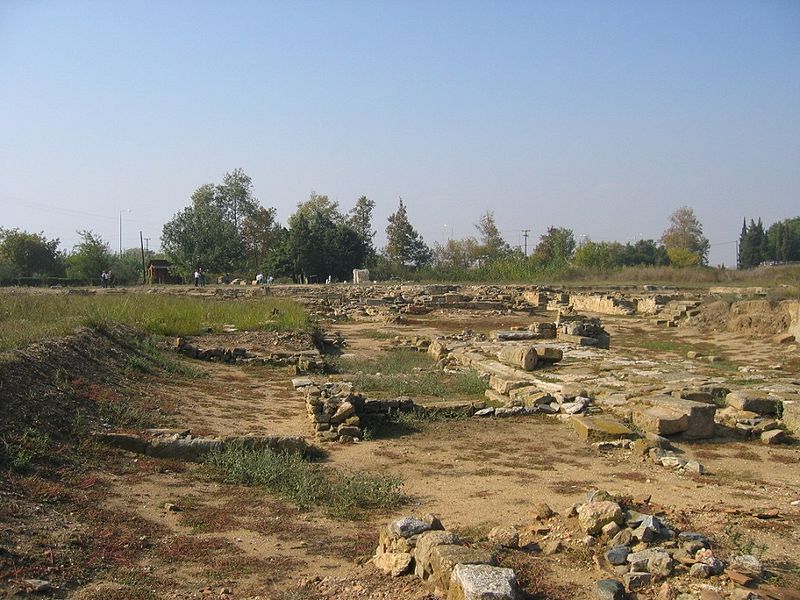 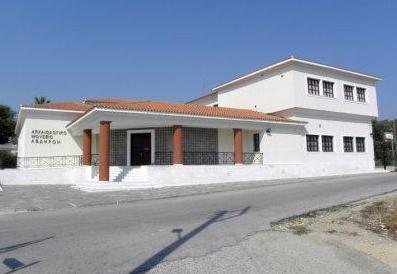 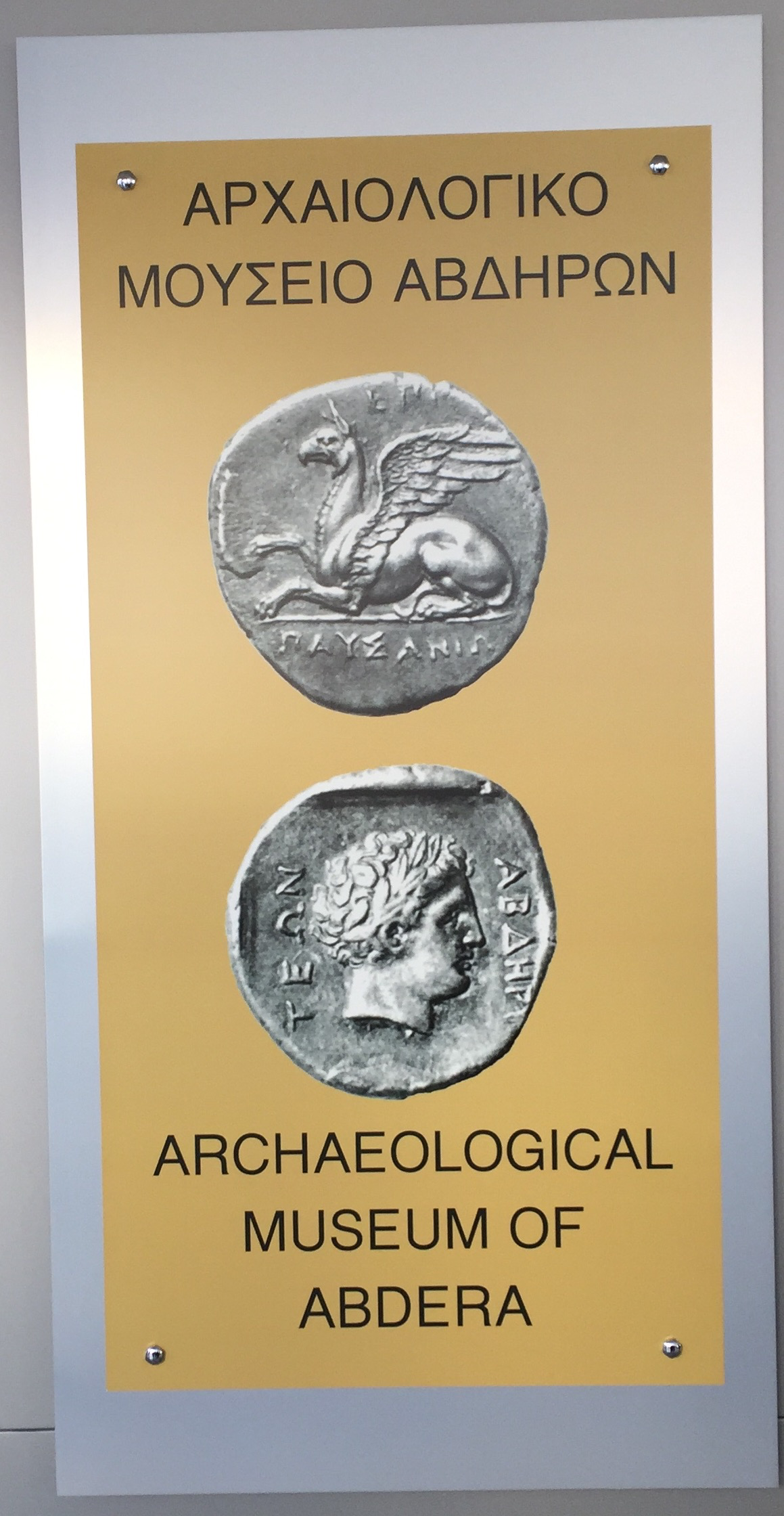 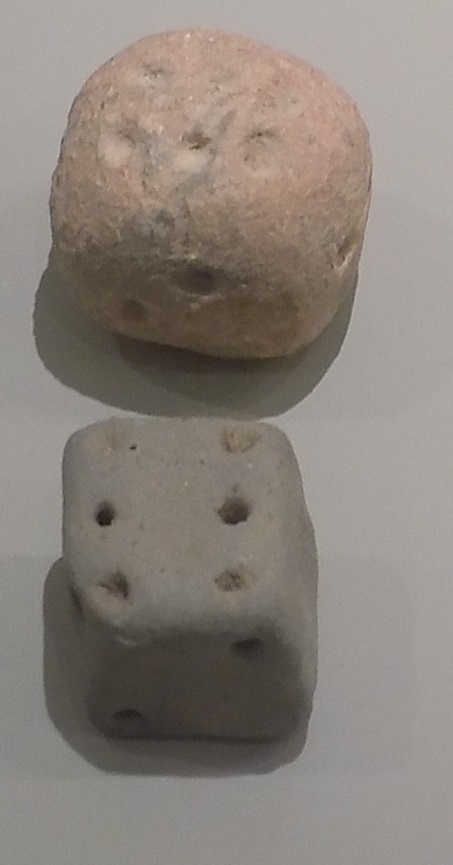 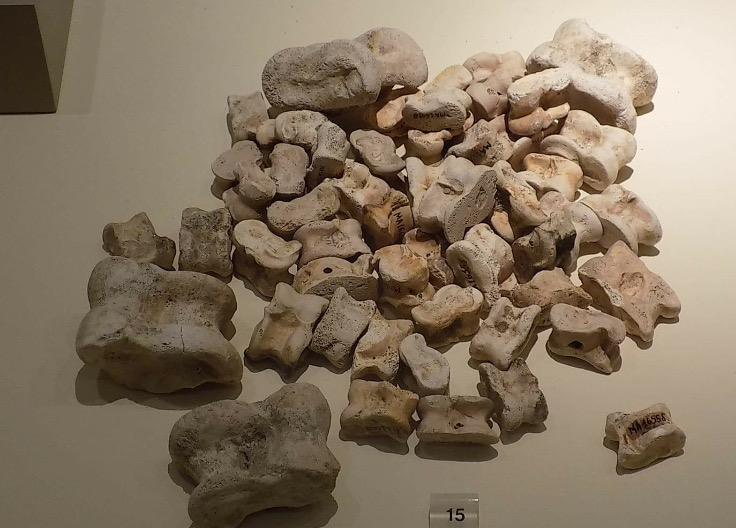 Vistonida Lake Information Centre
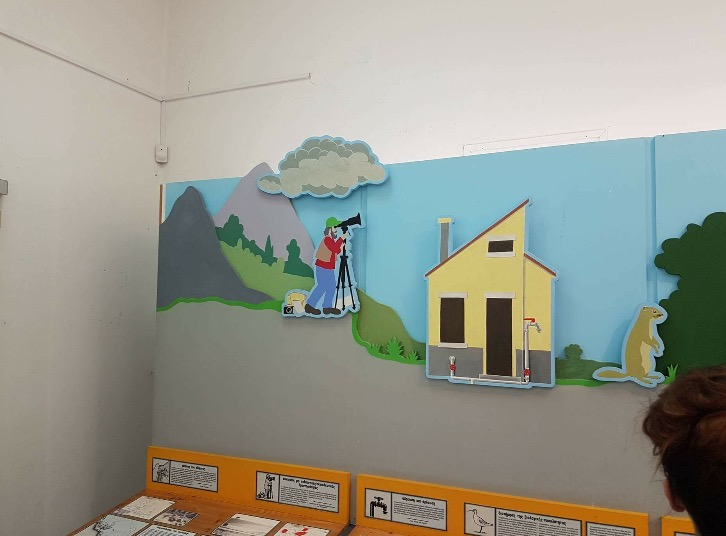 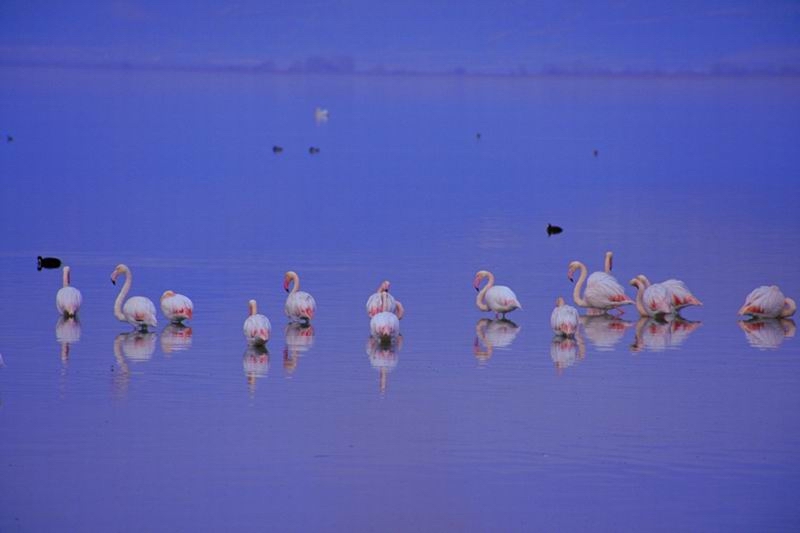 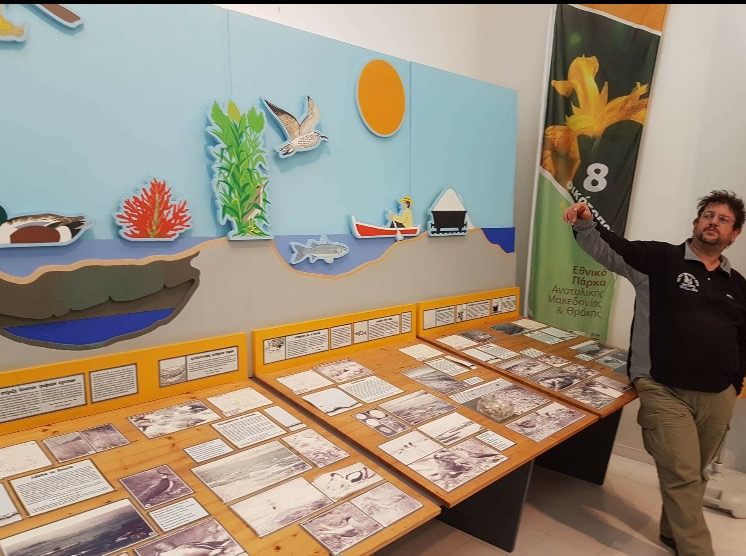 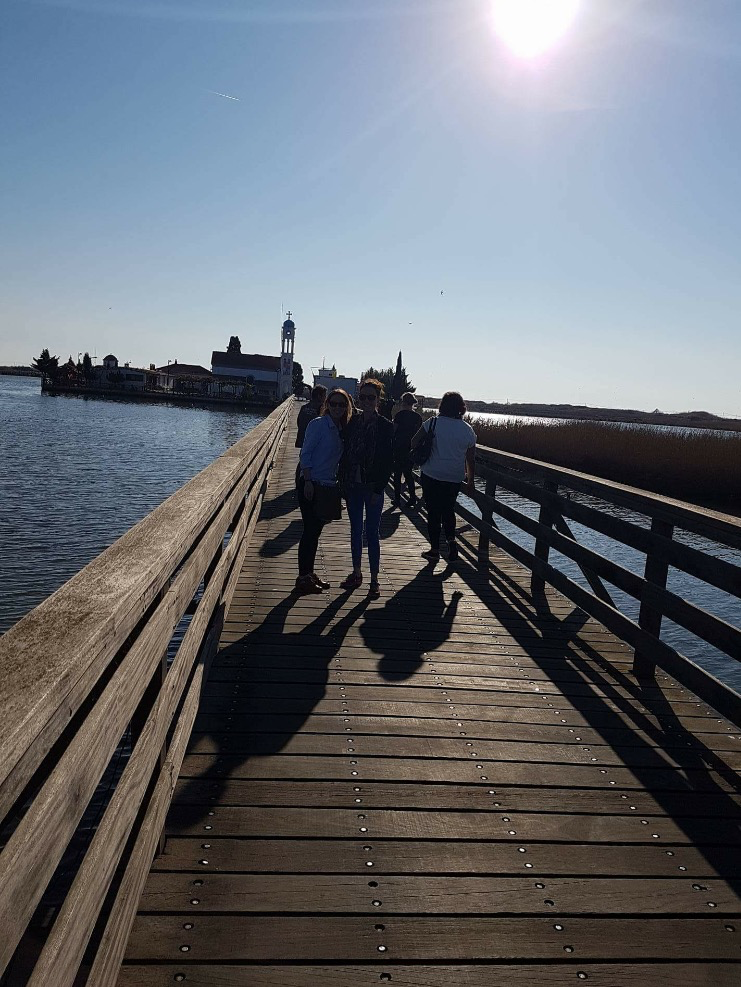 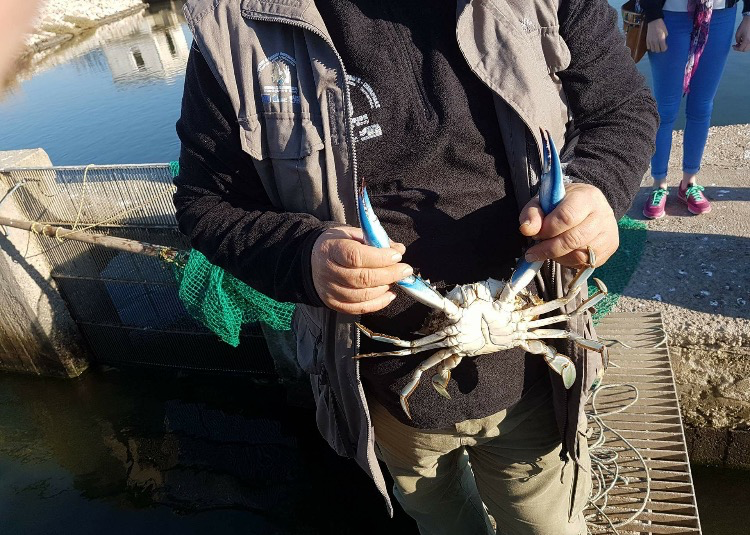 Greek Primary School
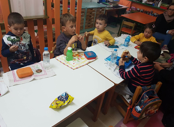 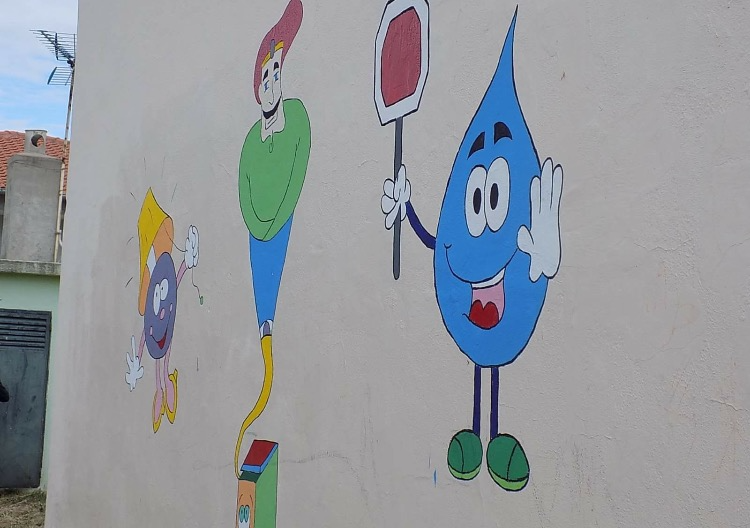 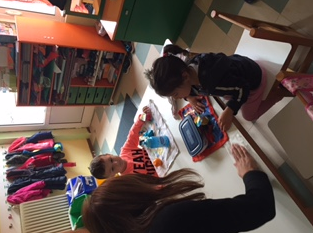 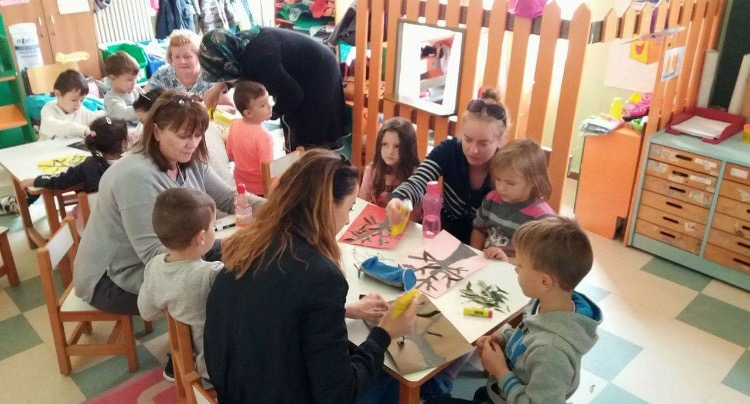 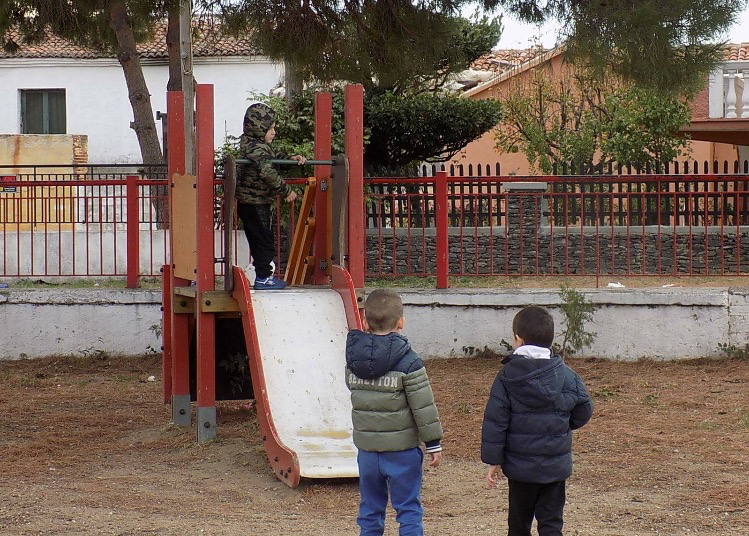 Local Mosque
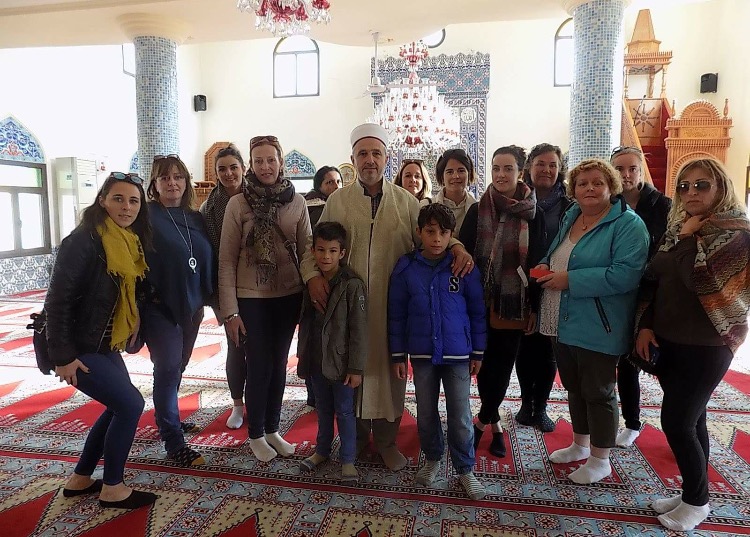 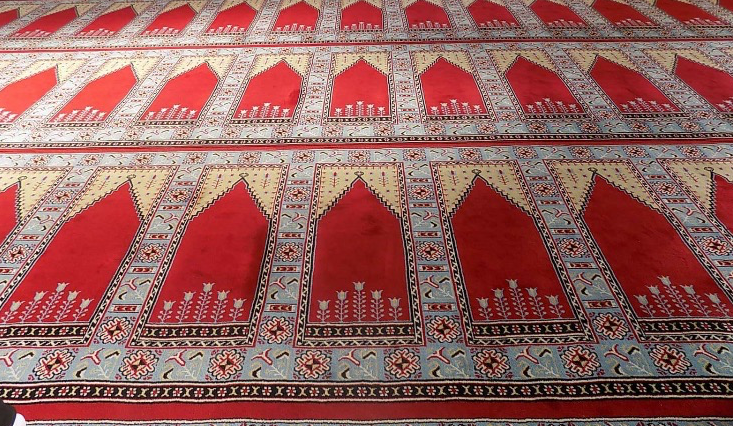 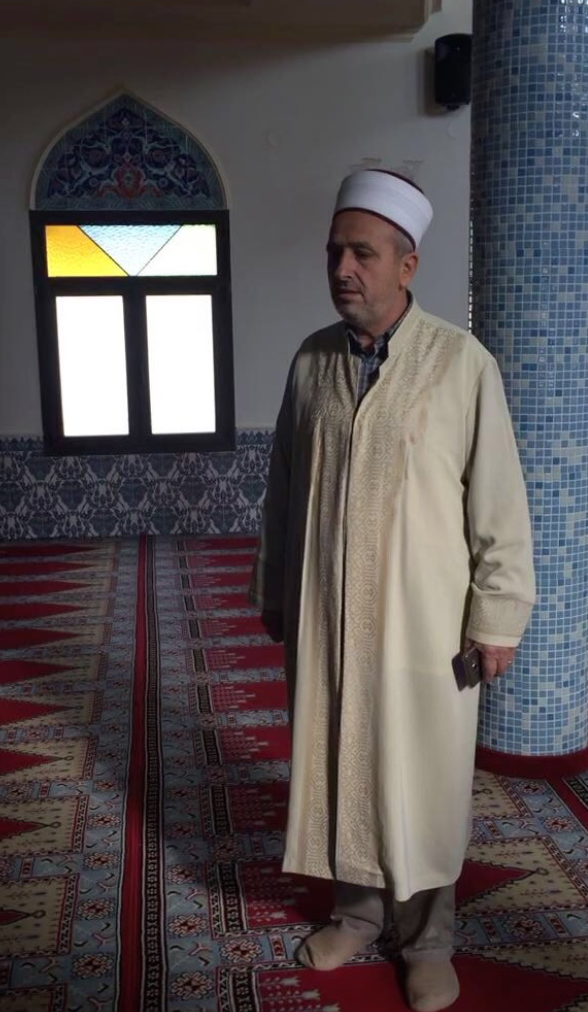 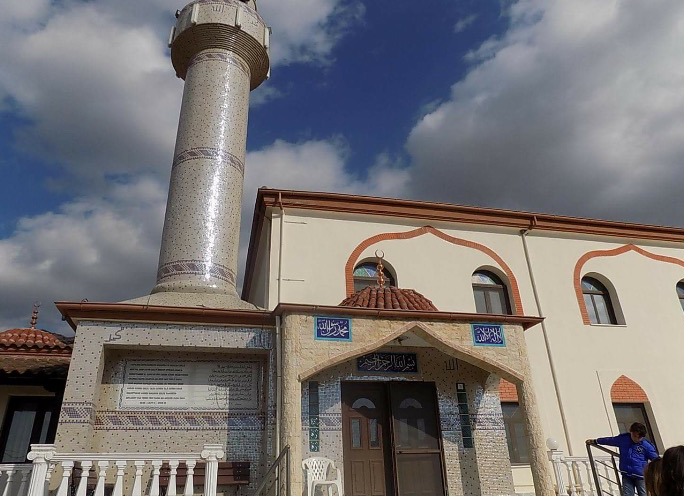 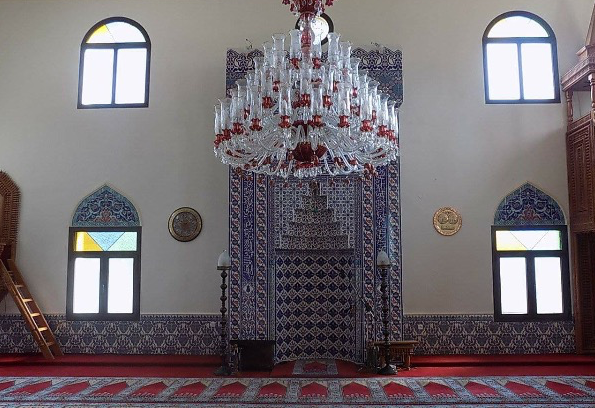 Planting Olive Trees
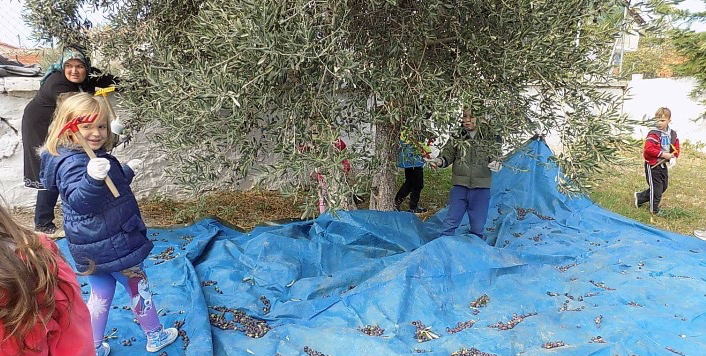 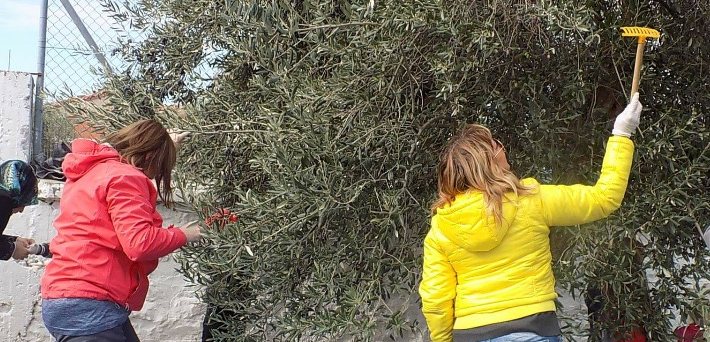 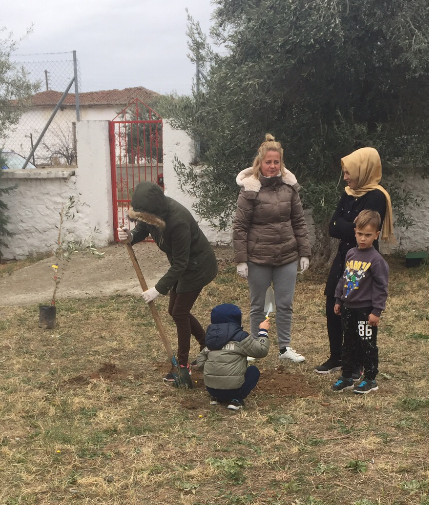 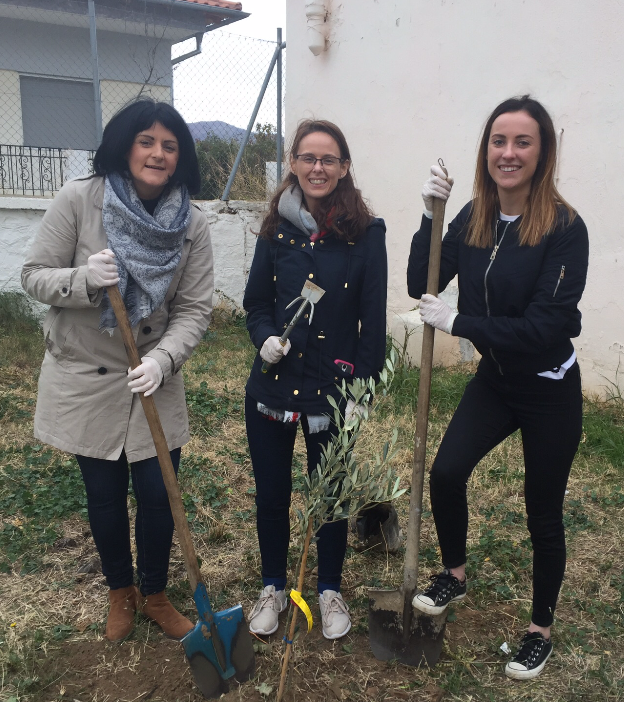 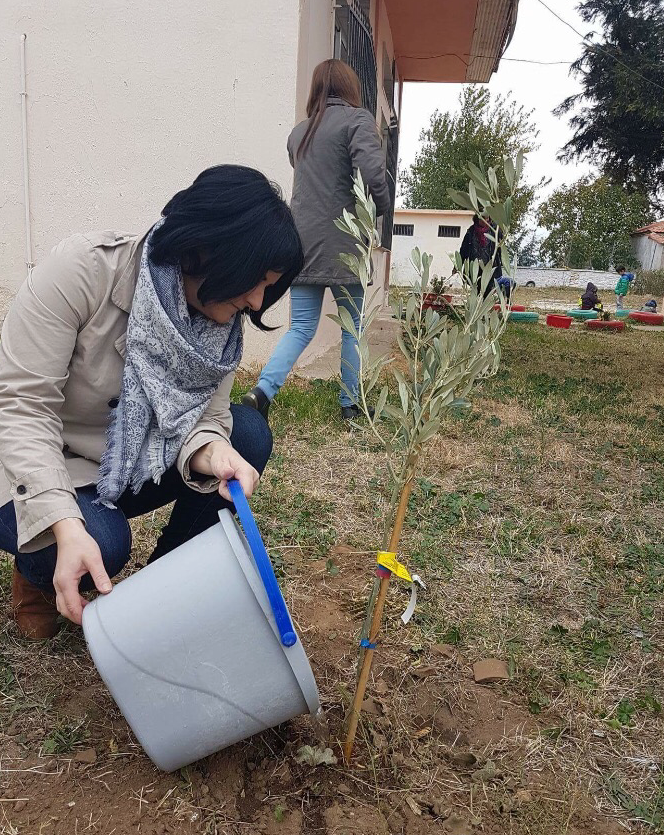